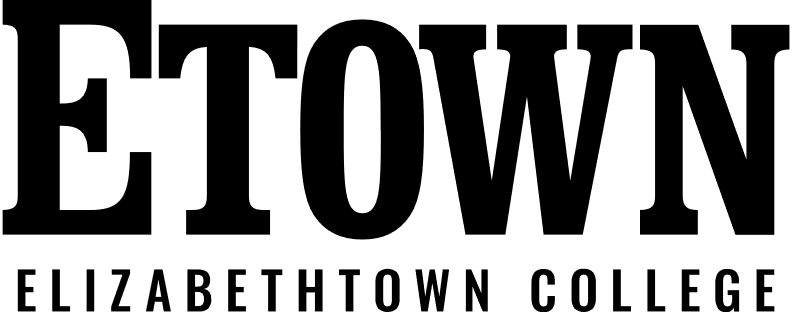 EVENT NAME
IF NEEDED, ADD DETAILS HERE
v
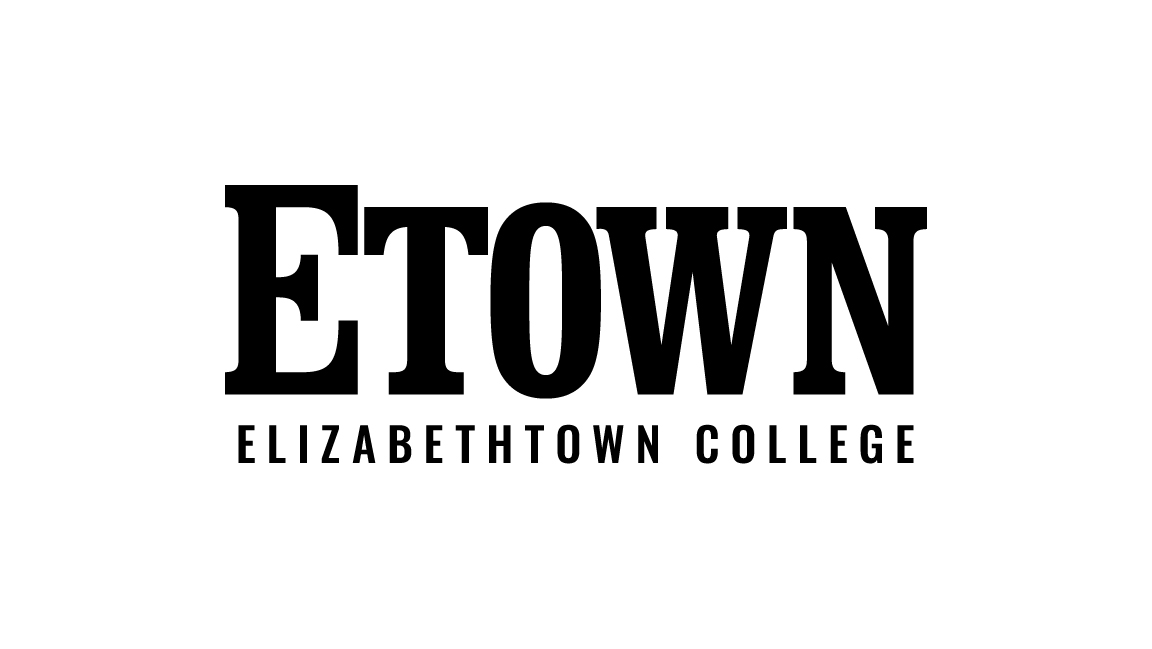 EVENT NAME
IF NEEDED, ADD DETAILS HERE